85-летие  Московской области и города Щёлково.Поздравляем!
Презентацию подготовила Классный руководитель 2 «б» класса Черноног Н.С.
В этом году исполняется 85 лет Московской области
и нашему г. Щёлково
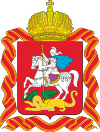 Герб и флаг Московской области
Московская область образована 14 января 1929 года. Исторически области предшествовала Московская губерния, образованная в 1708 году. Область была образована 14 января 1929 года как Центрально-промышленная область, в ходе укрупнения единиц административно-территориального деления РСФСР, а 3 июня 1929 года была переименована в Московскую область.Административно область состоит из 36 районов, 31 города областного подчинения и 5 закрытых административно-территориальных образований.Площадь области — 44 379 км2; Население области составляет 7 129 218. 
Кстати, территория современного Подмосковья была населена более 20 тысяч лет назад. Исторически Московской области предшествовала Московская губерния, учрежденная Петром I в 1708 году. После Октябрьской революции губернии ликвидировали, а в двадцатых годах началась реформа по укрупнению регионов.
Карта Московской области
В XVIII веке в Москве и городах Подмосковья быстро развивалась мануфактурная, а затем и фабричная промышленность. В частности, в XVIII веке в Московской губернии получили развитие шелковое и хлопчатобумажное производство, кроме того строились отделочные, красильно-прядильные, прядильные фабрики.
Во второй половине XIX века, в особенности после крестьянской реформы 1861 года, Московская губерния пережила сильный экономический подъем. К этому времени относится строительство железнодорожной сети.
В 1851 на территории губернии появилась первая железнодорожная линия, соединившая Москву и Санкт-Петербург; в 1862 было открыто движение по линии на Нижний Новгород, а год спустя началось движения до Сергиева Посада. В 1866 году была введена в действия дорога Москва — Рязань, в 1866-68 годах была построена железная дорога из Москвы до Курска, а в 1872 году была открыта железная дорога из Москвы через Смоленск на Варшаву.
Текстильная промышленность продолжала оставаться главной отраслью в Московской губернии во второй половине XIX века. Кроме того, благодаря интенсивному железно-дорожному строительству получило развитие и машиностроение. Так, во второй половине XIX века был открыт крупный Коломенский машиностроительный завод, в тот же период начал действовать вагоностроительный завод в Мытищах.
В 1883 году был открыт Климовский завод ткацких станков, в Люберцах развернулось производство сельскохозяйственных машин.В Московской области сохранилось множество усадеб XVIII-XIX веков, с которыми были связаны имена многих писателей, художников, ученых, государственных деятелей. 
Самыми известными усадьбами, в которых сохранились значительные архитектурные и культурные памятники, являются Абрамцево, Мураново, Остафьево, Архангельское. Усадьба Мелихово превращена в литературно-мемориальный музей-заповедник музей Антона Чехова. В Клину основан дом-музей Петра Чайковского. Среди других усадеб — Горенки, Пехро-Покровское  и Пехро-Яковлевское в Балашихинском районе, Ивановское, Ярополец Чернышевых и Ярополец Гончаровых возле Волоколамска, Долматово в Домодедовском районе, Покровское-Рубцово в Истре, Знаменское-Губайлово в Красногорске, Валуево в 9 км от станции Внуково, Горки Ленинские в Ленинском районе, Остров возле Лыткарино, Суханово возле города Видное. Усадьбы Захарово и Большие Вяземы входят в историко-литературный музей-заповедник имени А.С. Пушкина. 
Усадьба Гребнево, находящаяся в нашем районе, также относится к памятникам архитектуры.Сейчас в Подмосковье насчитывается 77 городов, в 19 из них живут свыше 100 тысяч человек. Население всей области составляет более 7 миллионов человек.
Рельеф Московской области
Карта рек и озёр
Москва-река
Реки
Полезные ископаемые
Добыча торфа
Фосфоритные рудники в Воскресенске
Известняк, торф, фосфориты, солиглины, песок – добывают на территории области
Бородино
Кусково
Мемориал в Снегирях
Храм в Малых Вязёмах
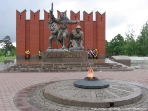 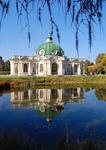 Достопримечательности Московской области
Герб города Щелково до 2007 года
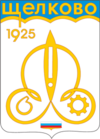 Герб города Щелково, принятый 18 июля 1975 года. В серебряном щите стилизованный золотой ткацкий челнок с нитью. По бокам от челнока золотые реторта и шестерня. Выше золотые цифры 1925 (год получения статуса города). В лазуревой вершине название города золотом. В подножии щита цвета российского флага. Волнистая линия и текст на голубом фоне подчеркивают, что Щелково стоит на реке Клязьме. Золотая нить образует орнамент коробочки хлопка. Композиционным центром герба является челнок, символизирующий ткацкое производство, издавна известное в бывшем Богородском уезде Московской губернии. Шестерня и реторта — символы химической и машиностроительной отраслей. Устремленный вверх челнок символизирует старт космического корабля.
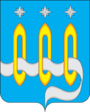 Герб города Щелково сегодня
Герб г. Щелково принят 11 апреля 2007 года. Символика фигур герба многозначна:
Три золотых ткацких челнока и серебряная лента символизируют шёлкоткацкое производство, принёсшее известность городу. Ещё в XIX столетии здесь уже были «многие шёлковые фабрики». Золото — символ богатства, стабильности, уважения и интеллекта.
Шёлковая лента и челноки своими очертаниями напоминают букву «Щ» — первую букву в названии города.
Серебряная лента аллегорически показывает реку Клязьму, на берегах которой располо-жен город Щелково.
Три серебряные звезды, расположенные вверху щита, аллегорически указывают на расположенный здесь Звёздный городок. На его территории находятся Центр подготовки космонавтов и одноименный музей. Музей Центра подготовки космонавтов — один из крупнейших в мире хранилищ документов и материалов по истории пилотируемой космонавтики. Три звезды также символизируют Троицкую церковь.
Звезда — традиционный символ путеводности, возвышенных устремлений, стремления вперёд. Серебро — символ чистоты, совершенства, мира и взаимопонимания. Синий цвет — символ чести, благородства, духовности, небесных просторов.
Флаг города Щелково
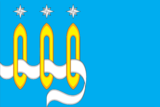 Флаг муниципального образования городское поселение Щёлково составлен на основании герба городского поселения Щёлково по правилам и соответствующим традициям и отражает исторические, культурные, социально-экономические, национальные и иные местные традиции.
Наш город Щелково
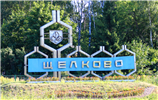 Въездной знак в город
Щелково на старых фотографиях
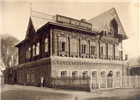 Станция «Щелково»
1912 г.
Здание Щелковского потребительского общества
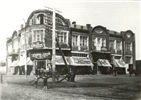 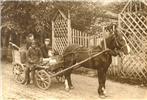 Площадь Ленина
1920 г.
Кинопередвижка
Усадьба Гребнево
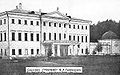 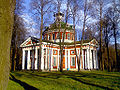 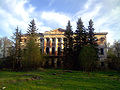 Дорогие ребята!

	В период вашей учебы мы будем узнавать много нового и интересного о нашем крае, нашей малой родине – Московской области и г. Щелково.

Поздравляю всех с юбилеем!
Спасибо за внимание!
Подготовила: Классный руководитель 2 «Б» класса МАОУ СОШ № 3 г.Щелково Черноног Н.С.